Abdulrahman B, Jabbour RJ, Curzen N
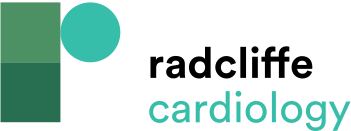 Summary of Trials Examining the Use of Antiplatelet Therapy in Acute Coronary Syndrome Patients
Citation: Interventional Cardiology 2023;18:e22.
https://doi.org/10.15420/icr.2022.40
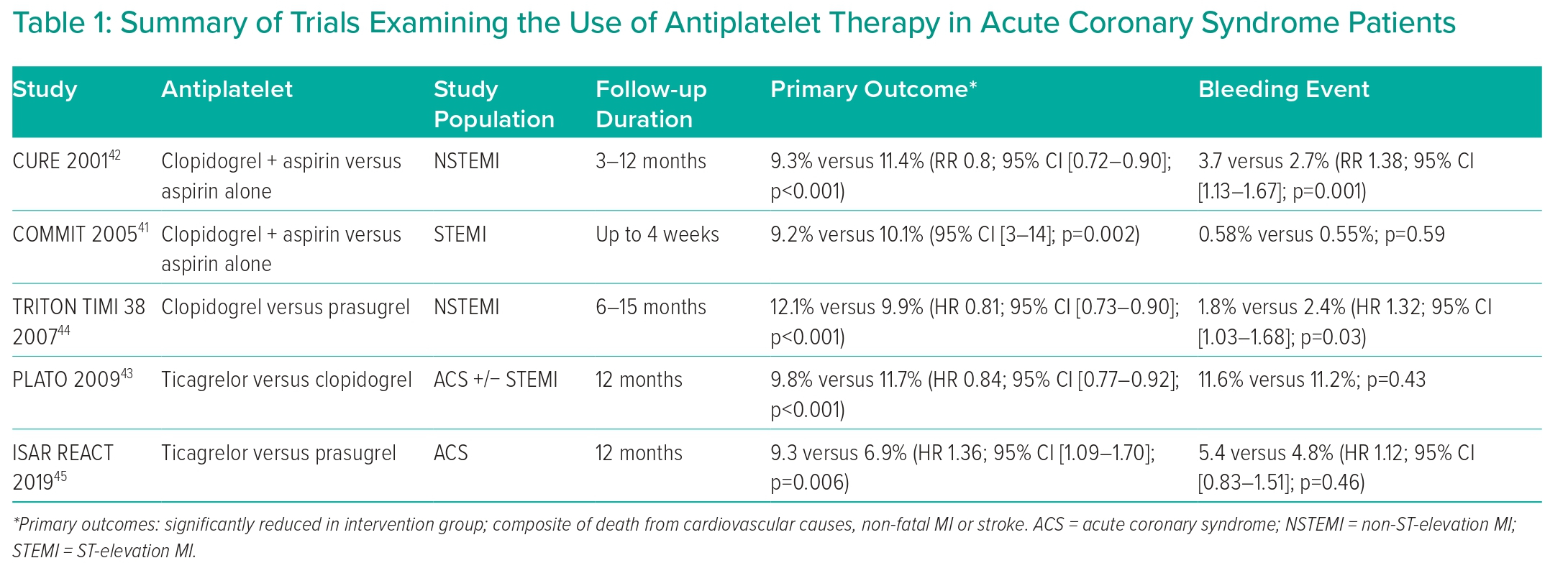